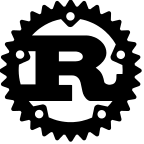 An Introduction to Rust Programming Language
Haozhong Zhang
Jun 1, 2015
Acknowledgment
Parts of contents in the following slides may use contents from following sources.
Aaron Turon, The Rust Programming Language, Colloquium on Computer Systems Seminar Series (EE380) , Stanford University, 2015.
Alex Crichton, Intro to the Rust programming language, http://people.mozilla.org/~acrichton/rust-talk-2014-12-10/
The Rust Programming Language, https://doc.rust-lang.org/stable/book/
What is Rust?
From the official website (http://rust-lang.org):

“Rust is a systems programming language that runs  
  blazingly fast, prevents nearly all segfaults, and 
  guarantees thread safety. ”
A brief history
Pre-2009
Graydone Hoare
terrible memory leakages/bugs in Firefox
2009
Mozilla Corp.
Experimental web browser layout engine: 
Servo
2013
Samsung Corp. Joined
2015/05/15
v1.0 Stable Released!
Who are using Rust?
rustc: Rust compiler
https://github.com/rust-lang/rust
Cargo: Rust’s package manager
https://github.com/rust-lang/cargo
Servo: Experimental web browser layout engine
https://github.com/servo/servo
Piston: A user friendly game engine
https://github.com/PistonDevelopers/piston
Iron: An extensible, concurrent web framework
https://github.com/iron/iron
…
Control & Safety
Things make Rust Rust.
In the real world …
Rust is the coating closest to the bare metal.
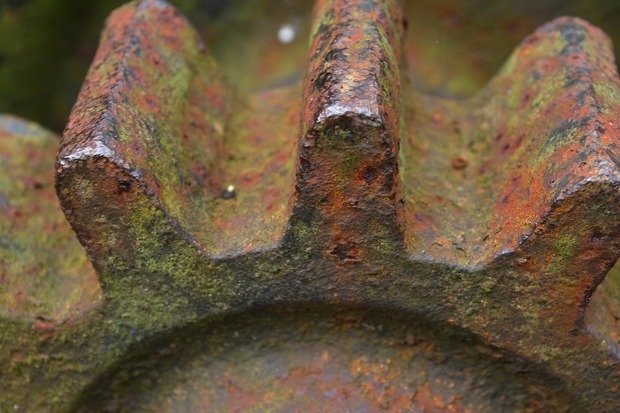 As a programming language …
fn main() {
    println!(“Hello, world!”);
}
Rust is a system programming language barely on the hardware.
No runtime requirement (eg. GC/Dynamic Type/…)
More control (over memory allocation/destruction/…)
…
More than that …
Haskell/Python
C/C++
more control,
less safety
less control,
more safety
Rust
more control,
more safety
What is control?
typedef struct Dummy { int a; int b; } Dummy;
 
void foo(void) {
    Dummy *ptr = (Dummy *) malloc(sizeof(struct Dummy));
    ptr->a = 2048;
    free(ptr);
}
Precise memory layout
Lightweight reference
Deterministic destruction
.a = 2048
.a
ptr
.b
Stack
Heap
Rust’s Solution: Zero-cost Abstraction
struct Dummy { a: i32, b: i32 }
 
fn foo() {
    let mut res: Box<Dummy> = Box::new(Dummy {
                                  a: 0, 
                                  b: 0
                              });
    res.a = 2048;
}
Memory allocation
Variable binding
Resource owned by res is freed automatically
.a = 2048
.a = 0
res
.b = 0
Stack
Heap
Side Slide: Type Inference
struct Dummy { a: i32, b: i32 }
 
fn foo() {
    let mut res: Box<Dummy> = Box::new(Dummy {
                                  a: 0, 
                                  b: 0
                              });
    res.a = 2048;
}
What is safety?
typedef struct Dummy { int a; int b; } Dummy;
 
void foo(void) {
    Dummy *ptr = (Dummy *) malloc(sizeof(struct Dummy));
    Dummy *alias = ptr;
    free(ptr);
    int a = alias.a;
    free(alias);
}
Use after free
Aliasing
Mutation
Double free
Dangling Pointer
.a
ptr
.b
alias
Stack
Heap
Rust’s Solution: Ownership & Borrowing
Compiler enforces:
Every resource has a unique owner.
Others can borrow the resource from its owner.
Owner cannot free or mutate its resource while it is borrowed.
Aliasing
Mutation
No need for runtime
Memory safety
Data-race freedom
Ownership
struct Dummy { a: i32, b: i32 }
 
fn foo() {
    let mut res = Box::new(Dummy {
                      a: 0, 
                      b: 0
                  });
}
res is out of scope and its resource is freed automatically
owns
.a = 0
res
.b = 0
Stack
Heap
Ownership: Lifetime
struct Dummy { a: i32, b: i32 }
 
fn foo() {
    let mut res: Box<Dummy>; 
    {
        res = Box::new(Dummy {a: 0, b: 0});
    }
    res.a = 2048;
}
Lifetime that res 
owns the resource.
Compiling Error: res no longer owns the resource
Lifetime is determined and checked statically.
Ownership: Unique Owner
Aliasing
Mutation
struct Dummy { a: i32, b: i32 }
 
fn foo() {
    let mut res = Box::new(Dummy {
                      a: 0, 
                      b: 0
                  });
    take(res);
    println!(“res.a = {}”, res.a);
}



fn take(arg: Box<Dummy>) {
}
Compiling Error!
Ownership is moved from res to arg
arg is out of scope and the resource is freed automatically
Immutable/Shared Borrowing (&)
Aliasing
Mutation
struct Dummy { a: i32, b: i32 }
 
fn foo() {
    let mut res = Box::new(Dummy{
                      a: 0, 
                      b: 0
                  });
    take(&res);
    res.a = 2048;
}



fn take(arg: &Box<Dummy>) {
    arg.a = 2048;
}
Resource is returned from arg to res
Resource is immutably borrowed by arg from res
Compiling Error: Cannot mutate via 
an immutable reference
Resource is still owned by res. No free here.
Immutable/Shared Borrowing (&)
struct Dummy { a: i32, b: i32 }
 
fn foo() {
    let mut res = Box::new(Dummy{a: 0, b: 0});
    {
        let alias1 = &res;
        let alias2 = &res;
        let alias3 = alias2;
        res.a = 2048;
    }
    res.a = 2048;
}
Read-only sharing
Mutable Borrowing (&mut)
Aliasing
Mutation
struct Dummy { a: i32, b: i32 }
 
fn foo() {
    let mut res = Box::new(Dummy{a: 0, b: 0});

    take(&mut res);
    res.a = 4096;

    let borrower = &mut res;
    let alias    = &mut res;
}

fn take(arg: &mut Box<Dummy>) {
    arg.a = 2048;
}
Mutably borrowed by arg from res
Multiple mutable borrowings
are disallowed
Returned from arg to res
Side Slide: Mutability
Every resource in Rust is immutable by default.
mut is used to declare a resource as mutable.
struct Dummy { a: i32, b: i32 }
 
fn foo() {
    let res = Box::new(Dummy{a: 0, b: 0});

    res.a = 2048;
    
    let borrower = &mut res;
}
Error: Resource is immutable
Error: Cannot get a mutable borrowing
           of an immutable resource
Concurrency & Data-race Freedom
struct Dummy { a: i32, b: i32 }

fn foo() {
    let mut res = Box::new(Dummy {a: 0, b: 0});

    std::thread::spawn(move || {
        let borrower = &mut res;
        borrower.a += 1;
    });

    res.a += 1;
}
Spawn a new thread
res is mutably borrowed
Error: res is being mutably borrowed
Unsafe
Life is hard.
Mutably Sharing
Mutably sharing is inevitable in the real world.
Example: mutable doubly linked list
prev
prev
prev
next
next
next
struct Node {
    prev: option<Box<Node>>,
    next: option<Box<Node>>
}
Rust’s Solution: Raw Pointers
prev
prev
prev
next
next
next
struct Node {
    prev: option<Box<Node>>,
    next: *mut Node
}
Raw pointer
Compiler does NOT check the memory safety of most operations wrt. raw pointers.
Most operations wrt. raw pointers should be encapsulated in a unsafe {} syntactic structure.
Rust’s Solution: Raw Pointers
let a = 3;

unsafe {
    let b = &a as *const u32 as *mut u32;
    *b = 4;
} 

println!(“a = {}”, a);
I know what I’m doing
Print “a = 4”
Foreign Function Interface (FFI)
All foreign functions are unsafe.
extern {
    fn write(fd: i32, data: *const u8, len: u32) -> i32;
}

fn main() {
    let msg = b”Hello, world!\n”;
    unsafe {
        write(1, &msg[0], msg.len());
    }
}
Inline Assembly
#![feature(asm)]
fn outl(port: u16, data: u32) {
    unsafe {
        asm!(“outl %0, %1” 
             :
             : “a” (data), “d” (port)
             :
             : “volatile”);
    }
}
Other Goodies
Enums, Pattern Match, Generic, Traits, Tests, …
Enums
First-class
Instead of integers (C/C++)

Structural
Parameters
Replacement of union in C/C++
Enums
enum RetInt {
    Fail(u32),
    Succ(u32)
}

fn foo_may_fail(arg: u32) -> RetInt {
    let fail = false;
    let errno: u32;
    let result: u32;
    ...
    if fail {
        RetInt::Fail(errno)
    } else {
        RetInt::Succ(result)
    }
}
Enums: No Null Pointers
enum std::option::Option<T> {
    None,
    Some(T)
}

struct SLStack {
    top: Option<Box<Slot>>
}

struct Slot {
    data: Box<u32>,
    prev: Option<Box<Slot>>
}
Pattern Match
let x = 5;

match x {
    1             => println!(“one”),
    2             => println!(“two”),
    3|4           => println!(“three or four”),
    5 ... 10      => println!(“five to ten”),
    e @ 11 ... 20 => println!(“{}”, e);
    _             => println!(“others”),
}
Compiler enforces the matching is complete
Pattern Match
let x = Dummy{ a: 2048, b: 4096 };

match x {
    Dummy{ a: va, b: vb } => va + vb,
}

match x {
    Dummy{ a: va, .. } => println!(“a={}”, va),
}
Pattern Match
enum RetInt {
    Fail(u32),
    Succ(u32)
}

fn foo_may_fail(arg: u32) -> RetInt {
    ...
}

fn main() {
    match foo_may_fail(2048) {
        Fail(errno) => println!(“Failed w/ err={}”,         
                                errno),

        Succ(result) => println!(“Result={}”, result),
    }
}
Pattern Match
enum std::option::Option<T> {
    None,
    Some(T)
}

struct SLStack {
    top: Option<Box<Slot>>
}

fn is_empty(stk: &SLStack) -> bool {
    match stk.top {
        None     => true,
        Some(..) => false,
    }
}
Generic
struct SLStack<T> {
    top: Option<Box<Slot<T>>>
}

struct Slot<T> {
    data: Box<T>,
    prev: Option<Box<Slot<T>>>
}

fn is_empty<T>(stk: &SLStack<T>) -> bool {
    match stk.top {
        None     => true,
        Some(..) => false,
    }
}
struct SLStack {
    top: Option<Box<Slot>>
}

struct Slot {
    data: Box<u32>,
    prev: Option<Box<Slot>>
}

fn is_empty(stk: &SLStack) -> bool {
    match stk.top {
        None     => true,
        Some(..) => false,
    }
}
Traits
More generic

Typeclass in Haskell
Traits
Type implemented this trait
Object of the type 
implementing this trait
trait Stack<T> {
    fn new() -> Self;
    fn is_empty(&self) -> bool;
    fn push(&mut self, data: Box<T>);
    fn pop(&mut self) -> Option<Box<T>>;
}

impl<T> Stack<T> for SLStack<T> {
    fn new() -> SLStack<T> {
        SLStack{ top: None }
    }

    fn is_empty(&self) -> bool {
        match self.top {
            None     => true,
            Some(..) => false,
        }
    }
}
Traits
trait Stack<T> {
    fn new() -> Self;
    fn is_empty(&self) -> bool;
    fn push(&mut self, data: Box<T>);
    fn pop(&mut self) -> Option<Box<T>>;
}

fn generic_push<T, S: Stack<T>>(stk: &mut S, 
                                data: Box<T>) {
    stk.push(data);
}

fn main() {
    let mut stk = SLStack::<u32>::new();
    let data = Box::new(2048);
    generic_push(&mut stk, data);
}
Traits
trait Clone {
    fn clone(&self) -> Self;
}

impl<T> Clone for SLStack<T> {
    ...
}

fn immut_push<T, S: Stack<T>+Clone>(stk: &S, data: Box<T>) -> S {
    let mut dup = stk.clone();
    dup.push(data);
    dup
}

fn main() {
    let stk = SLStack::<u32>::new();
    let data = Box::new(2048);
    let stk = immut_push(&stk, data);
}
Tests
Rust provides a builtin test system.
Tests
Testing annotation
#[test]
fn test_pop_empty_stack() {
    let stk = SLStack::<u32>::new();
    assert!(stk.pop() == None);       
}
Passed
$ rustc --test slstack.rs; ./slstack
running 1 test
test test_pop_empty_stack … ok

test result: ok. 1 passed; 0 failed; 0 ignored; 0 measured
Tests
Testing annotation
#[test]
fn test_pop_empty_stack() {
    let stk = SLStack::<u32>::new();
    assert!(stk.pop() == None);       
}
Failed
$ rustc --test slstack.rs; ./slstack
running 1 test
test test_pop_empty_stack … FAILED

--- test_pop_empty_stack stdout ---
          thread ‘test_pop_empty_stack’ panicked at ‘assertion failed: stk.pop() == None’, slstack.rs: 4

failures:
     test_pop_empty_stack

test result: FAILED. 0 passed; 1 failed; 0 ignored; 0 measured
Documentation Tests
/// # Examples
/// ```
/// let stk = SLStack::<u32>::new();
/// assert!(stk.pop() == None);
/// ```
fn pop(&mut self) -> Option<Box<T>> {
    ...     
}
Passed
$ rustdoc --test slstack.rs; ./slstack
running 1 test
test test_pop_empty_stack_0 … ok

test result: ok. 1 passed; 0 failed; 0 ignored; 0 measured
Others
Closures
Concurrency
Comments as documentations
Hygienic macro
Crates and modules
Cargo: Rust’s package manager
…
Learning & Development Resources
Official Resources
Rust website: http://rust-lang.org/
Playground: https://play.rust-lang.org/
Guide: https://doc.rust-lang.org/stable/book/
Documents: https://doc.rust-lang.org/stable/
User forum: https://users.rust-lang.org/
Dev forum: https://internals.rust-lang.org/
Source code: https://github.com/rust-lang/rust
IRC: server: irc.mozilla.org, channel: rust
Cargo: https://crates.io/
3rd Party Resources
Rust by example: http://rustbyexample.com/
Reddit: https://reddit.com/r/rust
Stack Overflow: https://stackoverflow.com/questions/tagged/rust
Academic Research
https://doc.rust-lang.org/stable/book/academic-research.html
Projects
rustc: Rust compiler
https://github.com/rust-lang/rust
Cargo: Rust’s package manager
https://github.com/rust-lang/cargo
Servo: Experimental web browser layout engine
https://github.com/servo/servo
Piston: A user friendly game engine
https://github.com/PistonDevelopers/piston
Iron: An extensible, concurrent web framework
https://github.com/iron/iron
On Github
https://github.com/trending?l=rust
Development Environment
Microsoft Visual Studio
Rust plugin: https://visualstudiogallery.msdn.microsoft.com/c6075d2f-8864-47c0-8333-92f183d3e640

Emacs
rust-mode: https://github.com/rust-lang/rust-mode
racer: https://github.com/phildawes/racer
flycheck-rust: https://github.com/flycheck/flycheck-rust

Vim
rust.vim: https://github.com/rust-lang/rust.vim
racer: https://github.com/rust-lang/rust.vim
Questions?